Ministerio de
Educación Nacional
Cuentas
Maestras y 
Cuentas Pagadoras
Abril de 2018
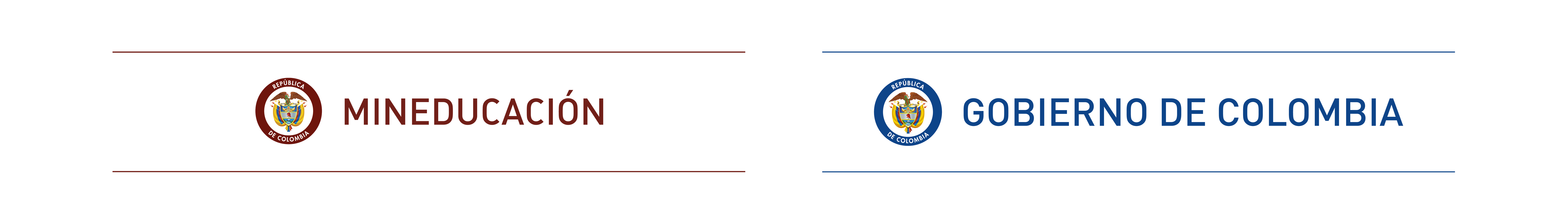 Cuentas Maestras: Generalidades
1
2
4
3
5
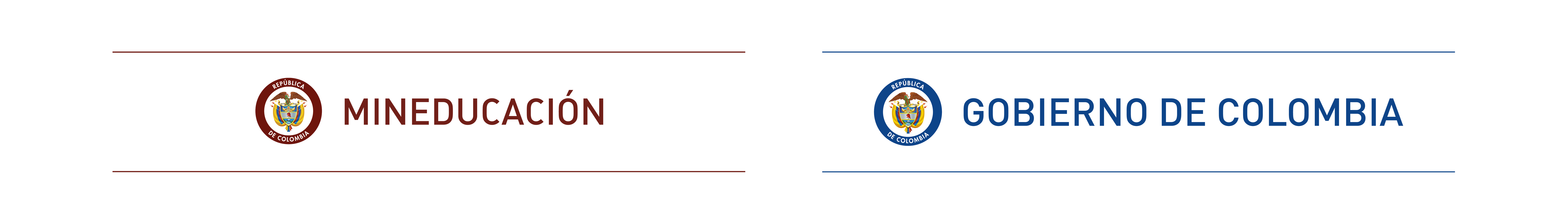 Cuentas maestras sector educación
Cuenta Prestación Servicio NOMINA
Prestación del servicio
Receptor: 95 ETC´s
Cuenta Prestación Servicio DISTINTO NOMINA
APERTURA
OBLIGATORIA
Cuenta CANCELACIONES
Cuenta Calidad Matrícula
Calidad-Matricula: Receptor:  1.040 Municipios aprox
Cuenta Calidad Matrícula
CONVERSION OBLIGATORIA
Calidad Gratuidad
Receptor: 7.000 E.E
Cuenta Calidad Gratuidad
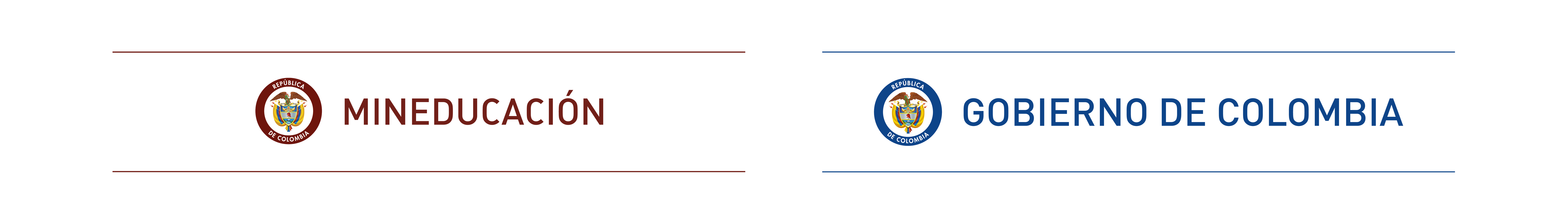 Cuentas Maestras sector educación
OPERATIVIDAD
Listado de operaciones
CREDITO autorizadas
Listado de operaciones
DEBITO autorizadas
Es importante tener claro las operaciones que se pueden realizar en el marco de la Resolución 12829 de 2017, por lo tanto es necesario revisar los actuales procesos de giro para evidenciar impactos del cambio a cuentas maestras
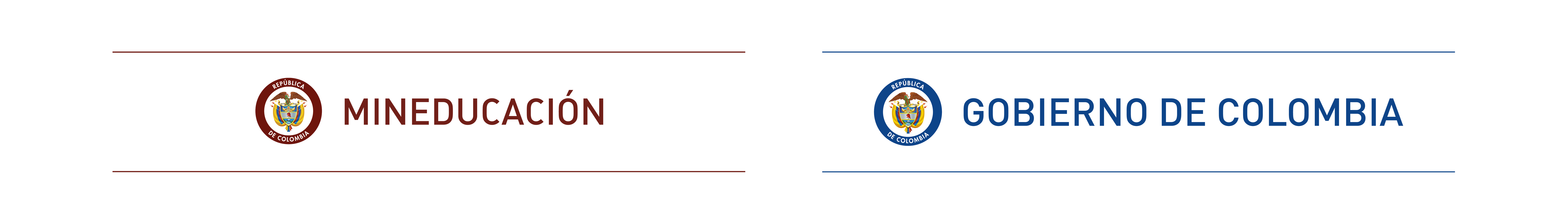 Resolución 3739 de 2018
Ajsute tema de cuentas maestras para los recursos de gratuidad para
los FSE.
Emisión de la Resolución 3739 de 2018, mediante la cual se establece que:

Parágrafo 4. Los Fondos de Servicios Educativos que por cualquier circunstancia no hayan podido realizar el proceso de solicitud de conversión a cuenta maestra al 31 de Enero de 2018, recibirán los recursos de la asignación SGP 2018 en las cuentas bancarias registradas en el SIIF Nación que no fueron objeto de conversión.  Para efectos del seguimiento y control al uso de los recursos de aquellas instituciones educativas que se encuentran en la situación descrita en el presente parágrafo, y en general para todos los FSE, será obligatorio realizar el reporte de información en el Sistema de Información de Fondos de Servicios Educativos -SIFSE-, en los términos establecidos por el Ministerio de Educación Nacional»

Por tanto:

Se solicita al máximo reaiizar las operaciones electrónicas para confianza y seguridad de los recursos.
Situaciones específicas donde no sea posible hacerlo es posible hacerlo es posible buscar alternativa
El reporte en el SIFSE es obligatorio y no negociable.
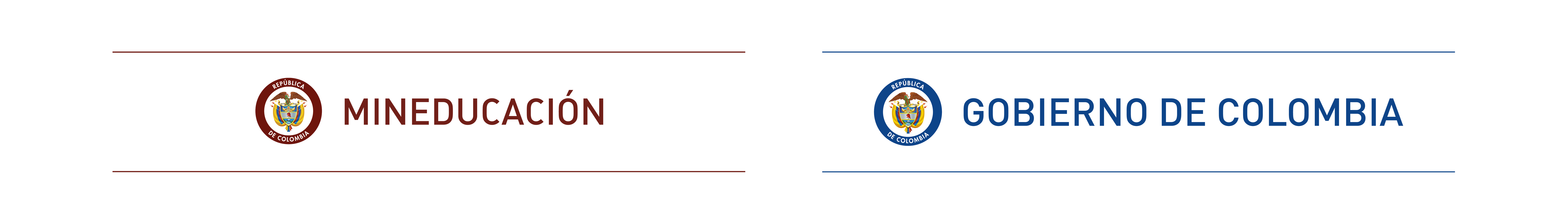 Resolución 660 de 2018 “cuentas maestras pagadoras”
Definición: Son productos bancarios específicamente diseñados para realizar exclusivamente operaciones de pago
por botón PSE. 

Deben ser cuentas de ahorro

Es una cuenta complementaria a la cuenta maestra
Cuenta 
PS nomina
Traslada $
Cuenta maestra
Cuenta Pagadora
CADA CUENTA MAESTRA DEBERA TENER SU PROPIA CUENTA PAGADORA COMPLEMENTARIA.
Cuenta 
PS OTROS
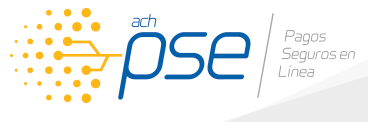 Cuenta cancelaciones
Tercero Receptor
Cuenta Calidad M
Cuenta 
Gratuidad
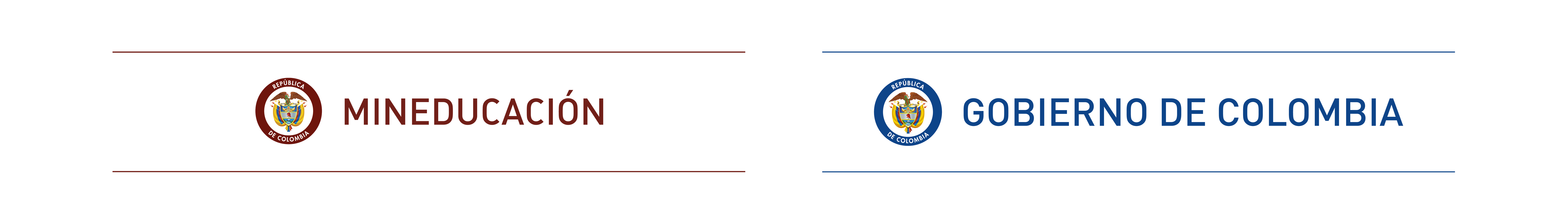 Para el proceso de pago de impuestos nacionales 
(DIAN) se realizará una revisión para generar un 
instructivo